Compiler für Eingebettete Systeme[CS7506]
Sommersemester 2014

Heiko Falk

Institut für Eingebettete Systeme/Echtzeitsysteme
Ingenieurwissenschaften und Informatik
Universität Ulm
Kapitel 1Einordnung & Motivationder Vorlesung
Eingebettete Systeme
Definition: Eingebettete Systeme (ES) sind
informationsverarbeitende Systeme,
die in ein größeres Produkt eingebettet sind.


Informationsverarbeitung Eingebetteter Systeme nicht ausschlaggebend für Kauf
Statt dessen: Nutzen des übergeordneten Produkts beeinflusst Kaufentscheidung
[P. Marwedel, Eingebettete Systeme, Springer, 2007]
© H. Falk | 31.03.2014
1 - Einordnung & Motivation der Vorlesung
Anwendungsbereiche Eingebetteter Systeme
Konsumgüter


Multimedia


Transportmittel


Telekommunikation


Gebäudeautomation, Robotik, …
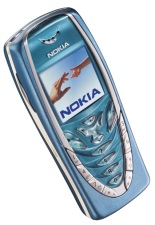 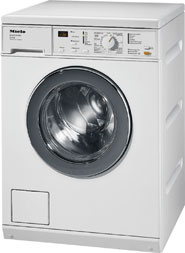 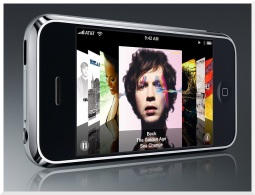 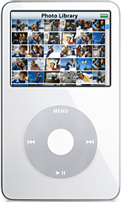 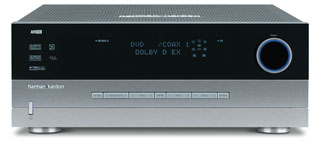 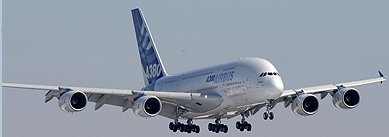 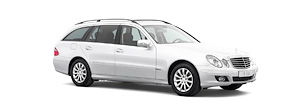 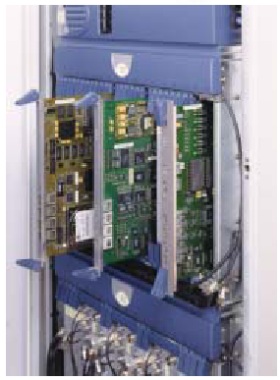 © H. Falk | 31.03.2014
1 - Einordnung & Motivation der Vorlesung
Bedeutung Eingebetteter Systeme
Smartphones	113 Mio. Geräte 2007 ↝ 25,6% Steigerung p.A.			365 Mio. Geräte 2012

UMTS		402 Mio. Kunden weltweit 2008			30 Mio. Neukunden pro Quartal

Energieverbrauch mobiler Breitbandinfrastruktur		42,8 Mrd. KWh 2005 ↝ 124,4 Mrd. KWh 2011

Breitband-Internet		576 Mio. Kunden 2011 ↝ 100% Steigerung i. Vgl. zu 2007

US Konsum-Elektronik		  Haushalt: 25 Geräte,  Erwachsener: 1.200$ p.A.
[www.itfacts.biz]
© H. Falk | 31.03.2014
1 - Einordnung & Motivation der Vorlesung
Anforderungen an Eingebettete Systeme (1)
Effizienz
Laufzeit-Effizienz


Energieverbrauch


Codegröße


Physikalische Größe / Gewicht


Kosten
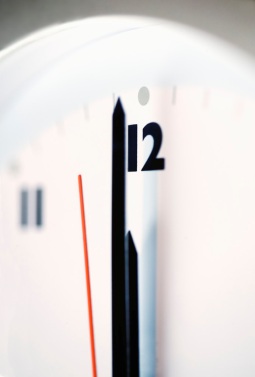 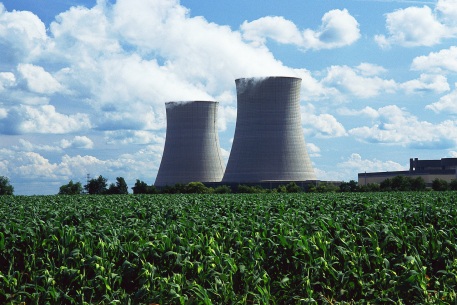 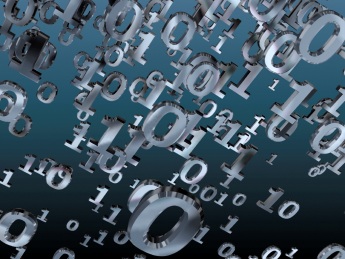 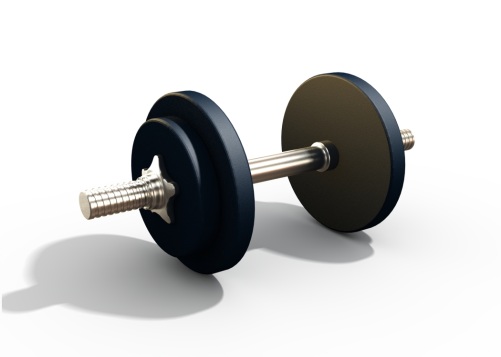 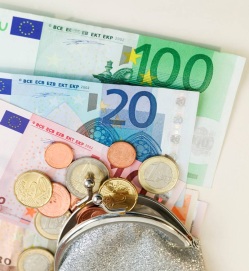 © H. Falk | 31.03.2014
1 - Einordnung & Motivation der Vorlesung
Anforderungen an Eingebettete Systeme (2)
Realzeit-Fähigkeit

Definition: Für eine Eingabe x berechne ein System f(x).
Ein Nicht-Realzeit-System heißt korrekt, wenn f(x) korrekt berechnet wird.
Ein Realzeit-System heißt korrekt, wenn zusätzlich f(x) innerhalb von außen vorgegebener Zeit berechnet wird.


Eine zu späte Berechnung von f(x) durch ein Realzeit-System ist gleich einer falschen Berechnung.
© H. Falk | 31.03.2014
1 - Einordnung & Motivation der Vorlesung
Anforderungen an Eingebettete Systeme (3)
Realzeit-Fähigkeit

„Hartes“ Realzeit-System:Zu späte Berechnung von f(x) ↝ Katastrophe(Verlust menschlichen Lebens, Umweltschäden, …)Beispiel Airbag-Steuerung:Befehl zum Zünden der Airbags: 15msZu späte Entscheidung: Verletzungsgefahr für Insassen und/oder Retter. Daher: Airbags nicht zünden

„Weiches“ Realzeit-System: Keine katastrophalen FolgenBeispiel DVD-Player:Zu späte Frame-Dekodierung: Frame-DropUnschön, aber (i.d.R.) nicht katastrophal
© H. Falk | 31.03.2014
1 - Einordnung & Motivation der Vorlesung
Anforderungen an Eingebettete Systeme (4)
Zuverlässigkeit / Sicherheit
Lebensdauer Eingebetteter Systeme: Einige Jahre
Während der gesamten Lebensdauer: Keine Ausfälle

Beispiel Drosselklappen-Steuerung:Produktionsvolumen: 	2 Mio. Einheiten pro JahrErlaubte Fehlerquote:	1 Einheit pro Jahr

Wartbarkeit, (begrenzte Erweiterbarkeit)
Fehlersuche, Diagnose, Rekonfiguration zur Laufzeit

Unterstützende Entwurfswerkzeuge (↝ Time to Market)
Spezifikation, Synthese, Code-Generierung
© H. Falk | 31.03.2014
1 - Einordnung & Motivation der Vorlesung
Standard-SW
(RTOS, ...)
HW & SW
Spezifi-
kation
HW/SW Co-Design
– Task Scheduling
 Erkundung Entwurfsraum
 HW/SW Partitionierung
 ...
Spezifi-
kation
Anwendungs-Know-How
HW Kom-
ponenten
HW Ent-
wurf
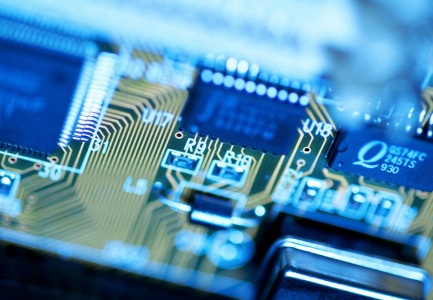 Implementierung
Binär
Code
Validierung; Evaluierung (Effizienz, Realzeit-Verhalten, Energie, ...)
Entwicklungsprozess Eingebetteter Systeme
HW/SW Co-Synthese
– HW Synthese
– SW Code-Generierung
© H. Falk | 31.03.2014
1 - Einordnung & Motivation der Vorlesung
Inhalte der Vorlesung
Überblick
Einordnung & Motivation der Vorlesung
Compiler für Eingebettete Systeme – Anforderungen & Abhängigkeiten
Interner Aufbau von Compilern
Prepass-Optimierungen
HIR Optimierungen und Transformationen
Instruktionsauswahl
LIR Optimierungen und Transformationen
Register-Allokation
Compiler zur WCETEST-Minimierung
Ausblick
© H. Falk | 31.03.2014
1 - Einordnung & Motivation der Vorlesung
Allgemeine Literatur
Eingebettete Systeme
Peter Marwedel. Eingebettete Systeme. Springer, 2007.ISBN 978-3-540-34048-5

Compilerbau
Steven S. Muchnick. Advanced Compiler Design & Implementation. Morgan Kaufmann, 1997.ISBN 978-1-55860-320-2
Andrew W. Appel. Modern compiler implementation in C. Cambridge University Press, 2004.ISBN 0-521-60765-5
© H. Falk | 31.03.2014
1 - Einordnung & Motivation der Vorlesung